Fig. 3 When citrate is used for continuous venovenous haemodialysis, then citrate is always given pre-haemofilter.
NDT Plus, Volume 2, Issue 6, December 2009, Pages 439–447, https://doi.org/10.1093/ndtplus/sfp136
The content of this slide may be subject to copyright: please see the slide notes for details.
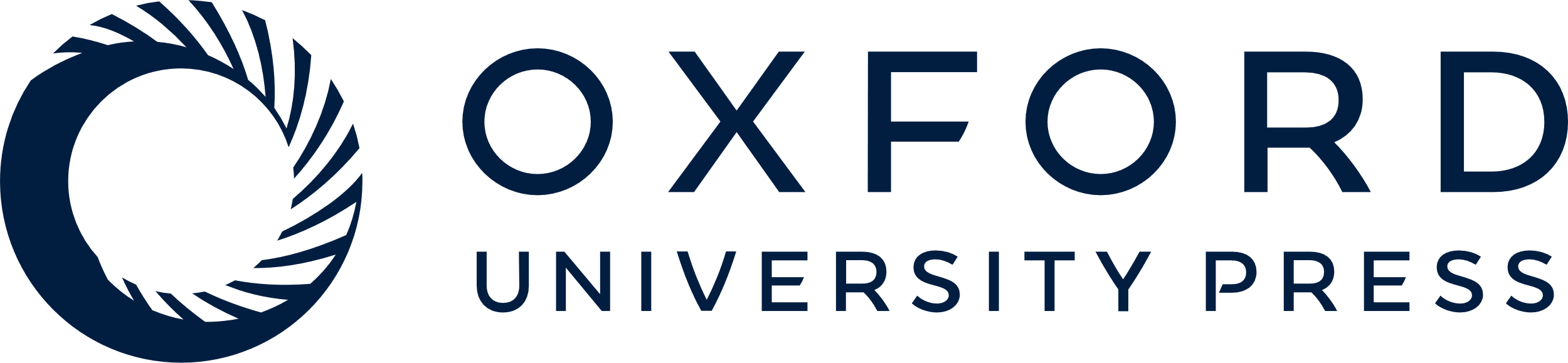 [Speaker Notes: Fig. 3 When citrate is used for continuous venovenous haemodialysis, then citrate is always given pre-haemofilter.


Unless provided in the caption above, the following copyright applies to the content of this slide: © Oxford University Press 2009]